Rantasalmen väkiluku 2000 - 2018
5 000
4 500
4 000
3 500
3 000
2 500
4 587
4 534
4 514
4 435
4 409
4 371
4 321
4 261
4 145
4 076
3 996
3 949
3 921
3 872
3 815
3 733
3 649
2 000
3 553
3 514
1 500
1 000
500
0
2000  2001  2002  2003  2004  2005  2006  2007  2008  2009  2010  2011  2012  2013  2014  2015  2016  2017  2018
Lähde: ETELÄ-SAVON MAAKUNTALIITTO / Tilastokeskus, Statfin
Kokonaisnettomuutto Rantasalmella 2000 - 2018, henkilöä
20
9
9
6
10
0
-2
-10
-11
-13
-15
-20
-18
-20
-23
-23
-26
-30
-28
-28
-32
-32
-40
-39
-40
-50
-60
-59
-70
2000	2001	2002	2003	2004	2005	2006	2007	2008	2009	2010	2011	2012	2013	2014	2015	2016	2017	2018

Lähde: ETELÄ-SAVON MAAKUNTALIITTO / Tilastokeskus, Statfin
Luonnollinen väestönmuutos Rantasalmella 2000 - 2018, henkilöä
0
-10
-17
-20
-20
-26
-30
-30
-30
-31
-33
-34
-36
-36
-37
-40
-46
-47
-50
-49
-54
-54
-56
-57
-60
-63
-70
2000	2001	2002	2003	2004	2005	2006	2007	2008	2009	2010	2011	2012	2013	2014	2015	2016	2017	2018

Lähde: ETELÄ-SAVON MAAKUNTALIITTO / Tilastokeskus, Statfin
Nuorten 20-34-v. kokonaisnettomuutto Rantasalmella  2000 - 2018, henkilöä
5
2
0
0
-1
-5
-6
-7
-8
-10
-9
-9
-11
-13
-15
-16
-17
-17
-17
-20
-19
-25
-25
-27
-30
-31
-35
-34
-40
2000	2001	2002	2003	2004	2005	2006	2007	2008	2009	2010	2011	2012	2013	2014	2015	2016	2017	2018
Lähde: ETELÄ-SAVON MAAKUNTALIITTO / Tilastokeskus, Statfin
Nuorten 20-34-v. kokonaisnettomuutto Rantasalmella  2000 - 2018, % ikäryhmästä
Rantasalmi
Etelä-Savon maakunta
1,0
0,5
0,0
0,0
- 0,3
- 1,0
-1,2
-1,2 - 1,5-1,3
-1,5
-1,3
- 1,6
-1,5
- 2,0
- 2,0
-1,8
- 1,9-2,0
- 2,0
-2,1
-2,2
- 2,3
-2,4
-2,4
- 2,6
- 3,0
-2,7
-2,9
-2,9
-3,3
- 3,5
- 3,5
- 4,0
-3,8  - 3,6
-3,8
- 4,3
- 4,3
- 5,0
-5,4
- 6,0
- 5,9
- 6,2
- 7,0
- 8,0
- 8,4
- 8,6
- 9,0
- 10,0
2000  2001  2002  2003  2004  2005    2006
2007  2008  2009  2010  2011  2012  2013    2014
2015  2016  2017
2018
Lähde: ETELÄ-SAVON MAAKUNTALIITTO / Tilastokeskus, Statfin
Vanhushuoltosuhde (yli 65-v/15-64-v) Rantasalmella  2000 - 2018, %
70,0
60,0
50,0
40,0
30,0
20,0
10,0
0,0
2000
2001
2002
2003
2004
2005
2006
2007
2008
2009
2010
2011
2012
2013
2014
2015
2016
2017
2018
Rantasalmi
38,7
39,6
40,0
39,5
40,3
39,9
41,8
42,1
41,8
42,3
43,7
45,1
47,9
50,6
52,9
53,9
55,9
58,1
61,0
Etelä-Savo
29,6
30,1
30,9
31,8
32,7
33,0
34,2
34,5
35,3
36,1
37,3
39,0
41,0
42,9
44,7
46,6
48,3
50,4
52,7
Lähde: ETELÄ-SAVON MAAKUNTALIITTO / Tilastokeskus, Statfin
Rantasalmen väestöennuste vuoteen 2040
4 000
3 500
3 000
2 500
2 000
3 448
3 384
3 324
3 267
3 213
3 163
3 114
3 068
3 025
2 982
2 941
2 900
2 860
2 820
2 783
2 745
2 710
2 677
1 500
2 643
2 611
2 580
2 550
1 000
500
0
2019 2020 2021 2022 2023 2024 2025 2026 2027 2028 2029 2030 2031 2032 2033 2034 2035 2036 2037 2038 2039 2040
Lähde: ETELÄ-SAVON MAAKUNTALIITTO / Tilastokeskus, Statfin/Väestö/Väestöennuste 2019
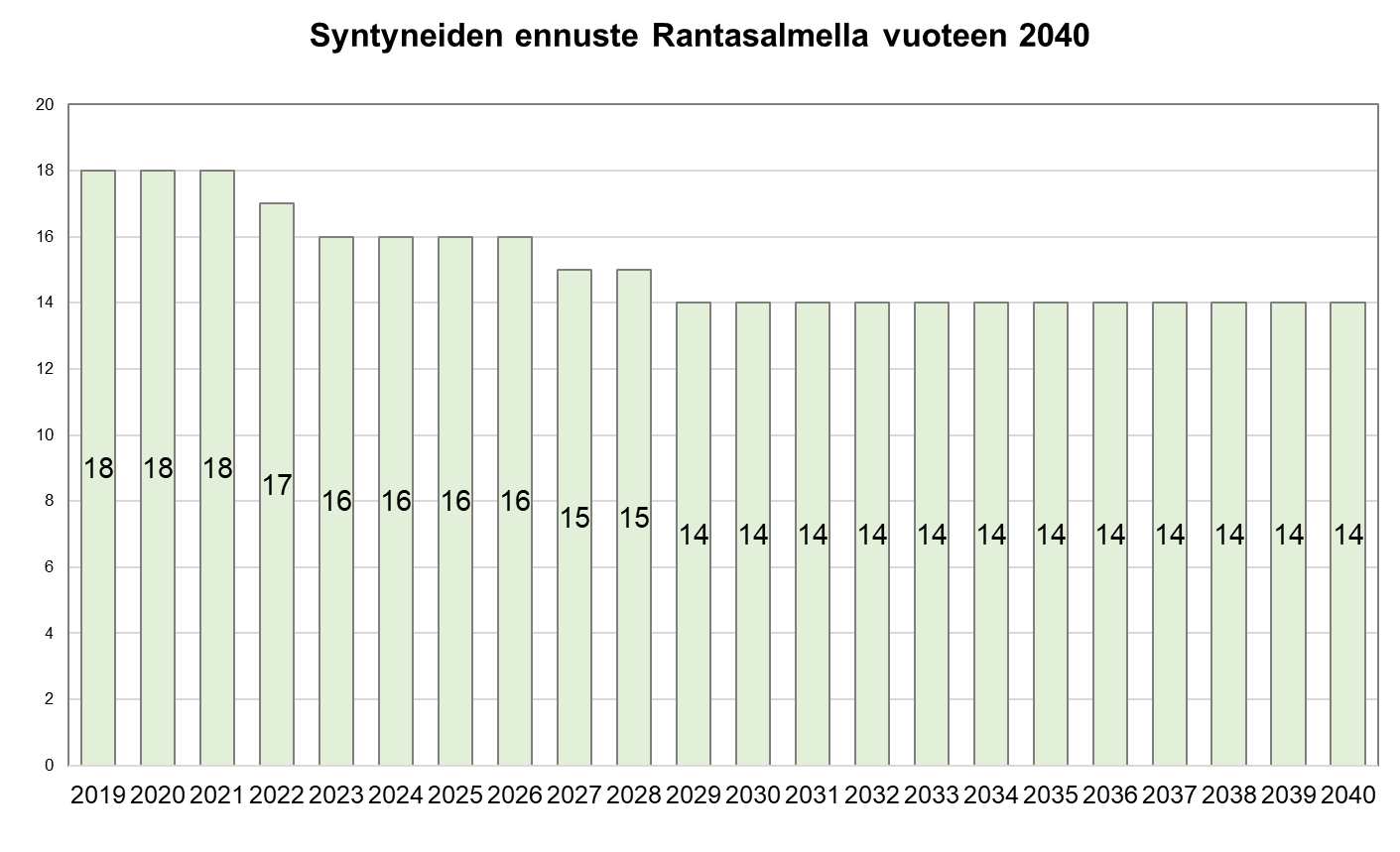 Lähde: ETELÄ-SAVON MAAKUNTALIITTO / Tilastokeskus, Statfin/Väestö/Väestöennuste 2019
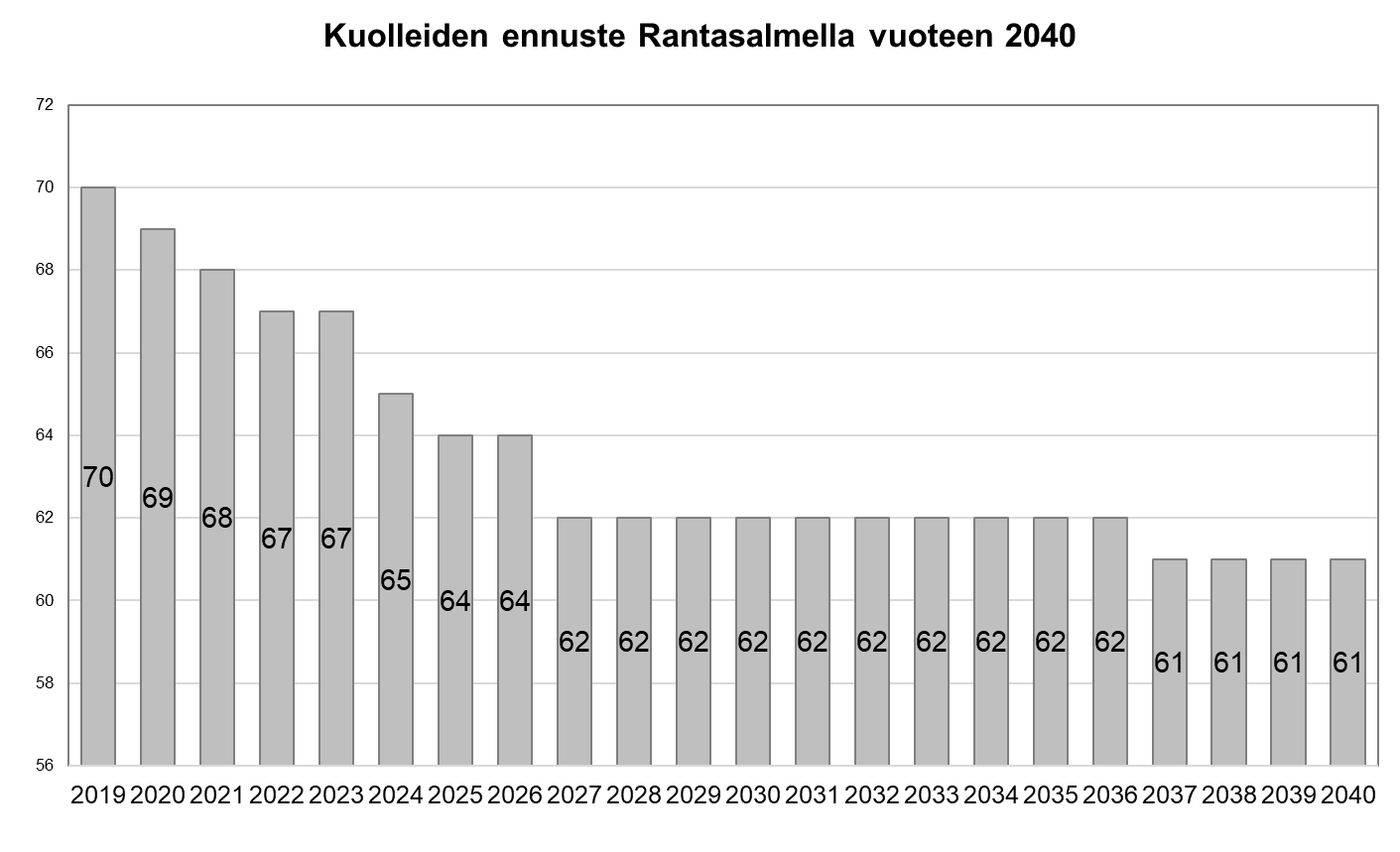 Lähde: ETELÄ-SAVON MAAKUNTALIITTO / Tilastokeskus, Statfin/Väestö/Väestöennuste 2019
Muuttoliikkeen (kokonaisnettomuutto) ennuste Rantasalmella vuoteen 2040
20
18
17
16
14	14
15
12
11
10
10
8
7
6	6
5
4
5
2
1
0
-1
-5
-4
-7
-10
-10
-12
-15
-14
-20
2019 2020 2021 2022 2023 2024 2025 2026 2027 2028 2029 2030 2031 2032 2033 2034 2035 2036 2037 2038 2039 2040
Lähde: ETELÄ-SAVON MAAKUNTALIITTO / Tilastokeskus, Statfin/Väestö/Väestöennuste 2019
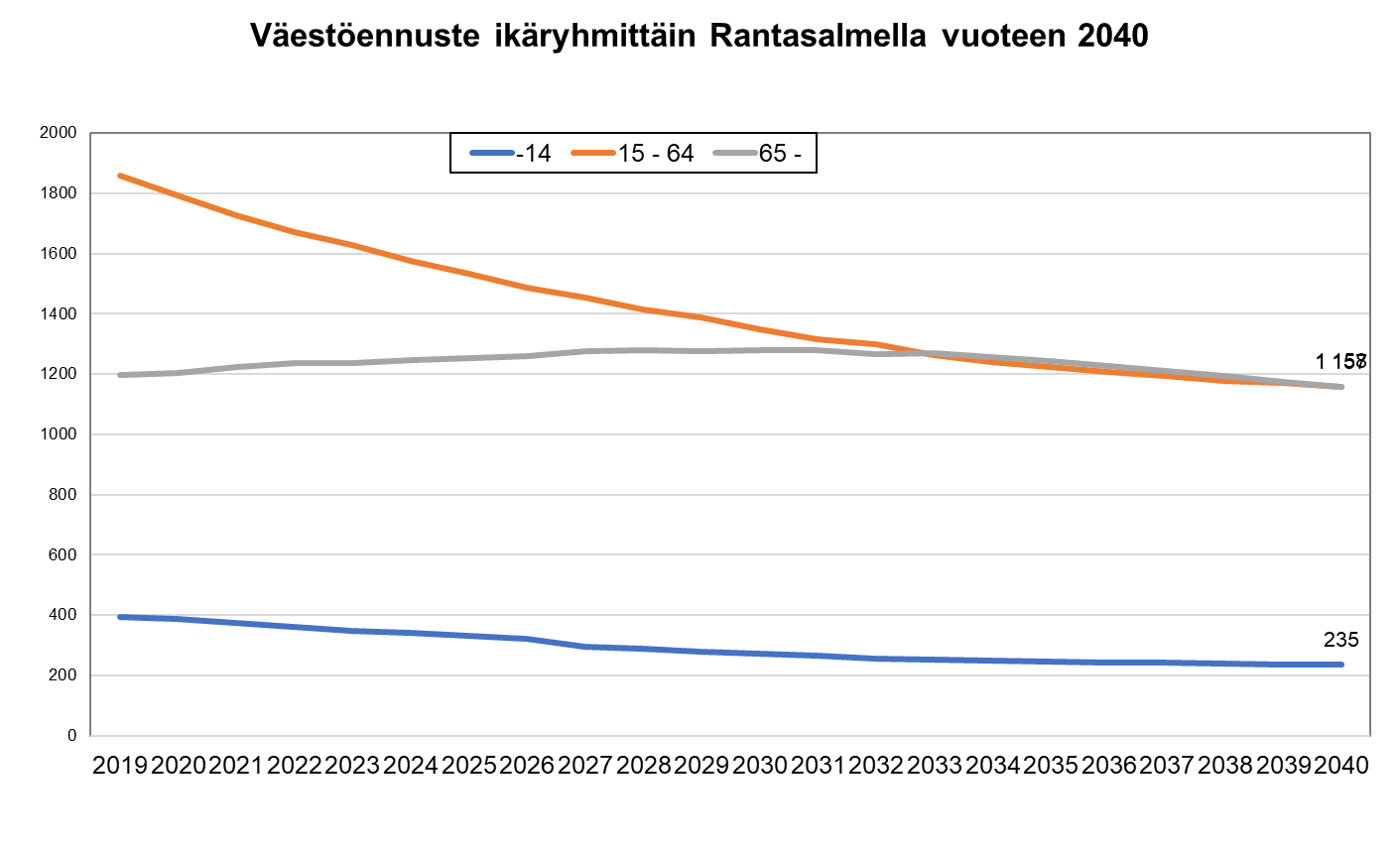 Lähde: ETELÄ-SAVON MAAKUNTALIITTO / Tilastokeskus, Statfin/Väestö/Väestöennuste 2019
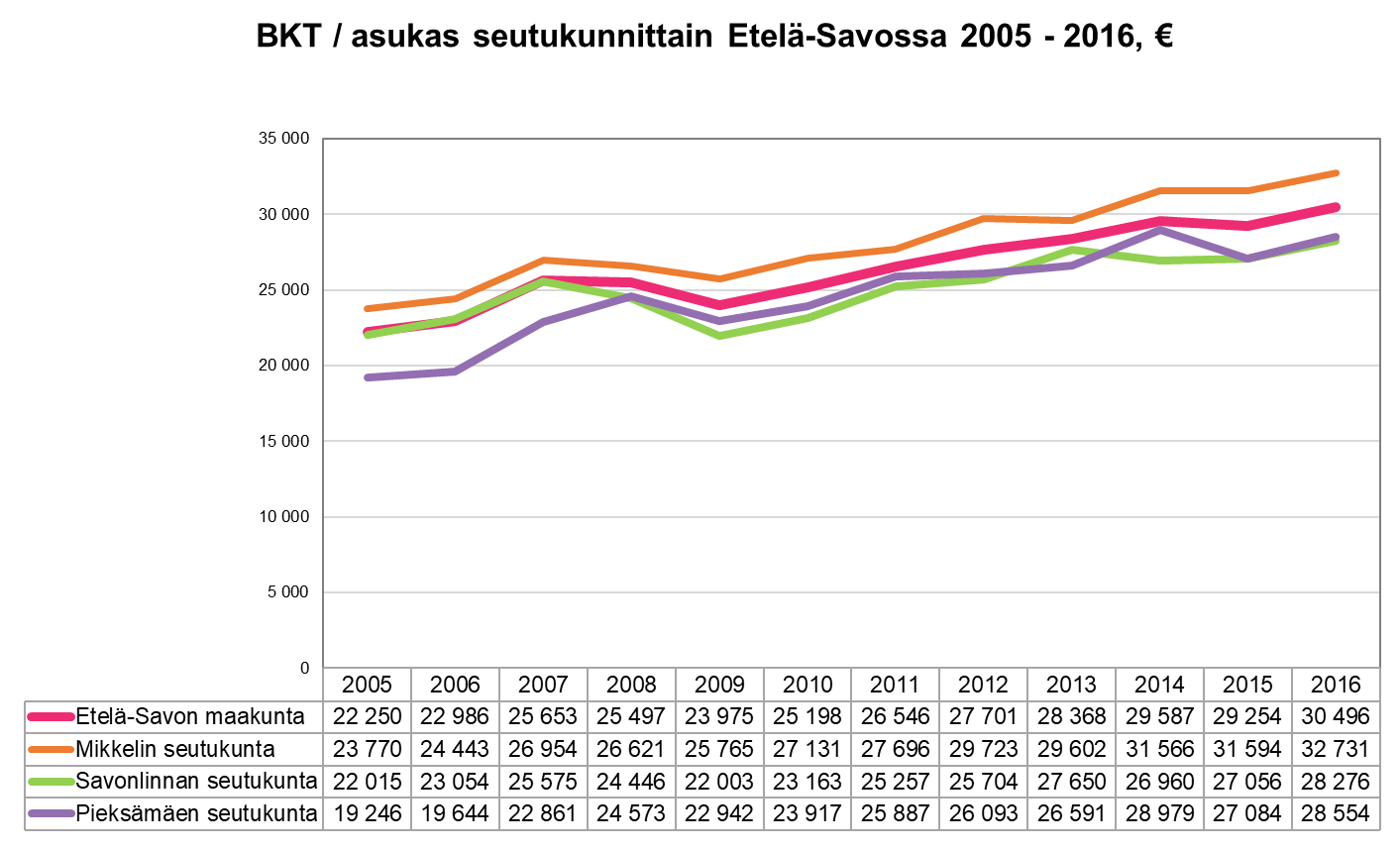 Lähde: ETELÄ-SAVON MAAKUNTALIITTO / Tilastokeskus, Statfin/Kansantalous/Aluetilinpito
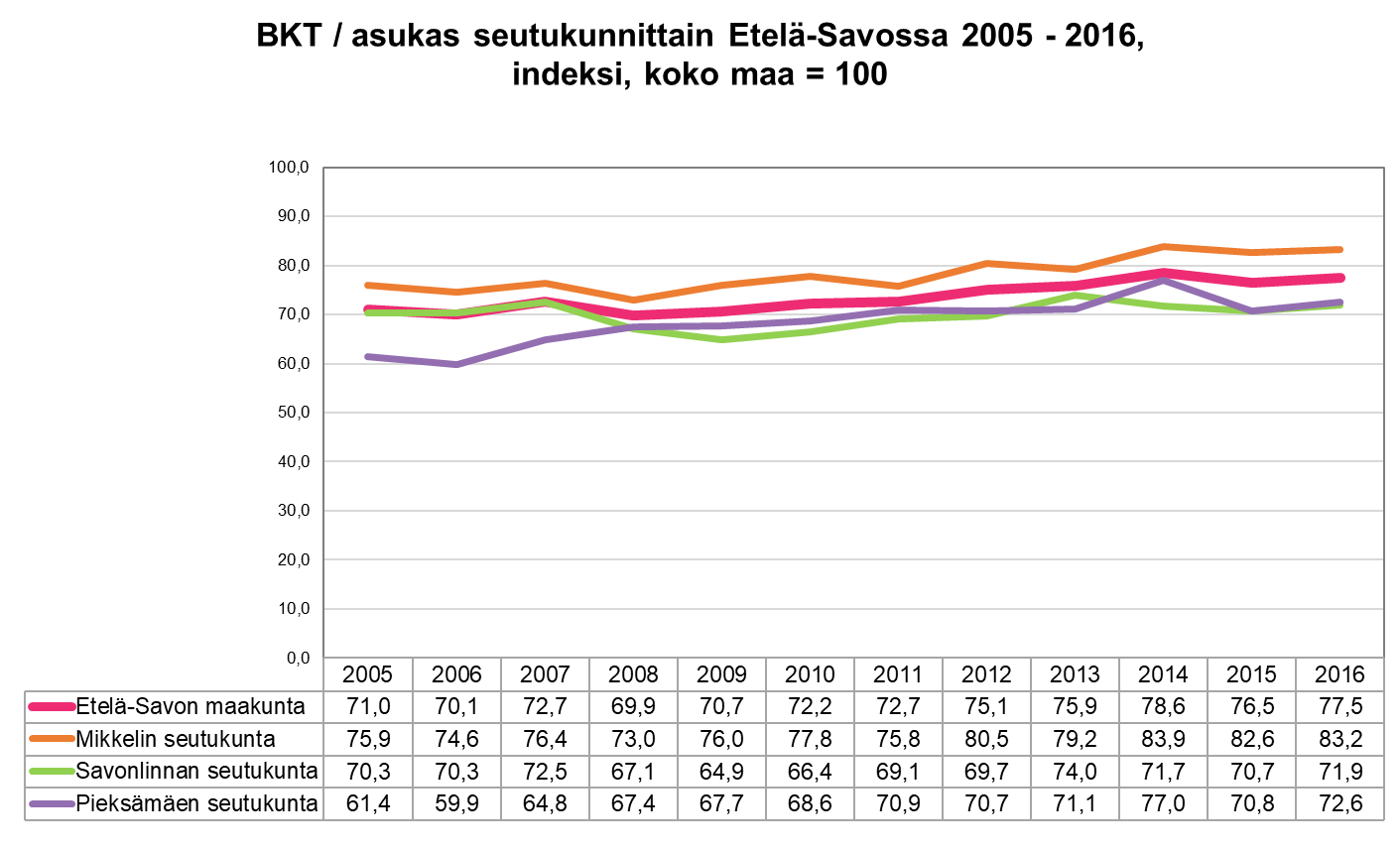 Lähde: ETELÄ-SAVON MAAKUNTALIITTO / Tilastokeskus, Statfin/Kansantalous/Aluetilinpito
Yritysten liikevaihto Rantasalmella 2013 - 2017, 1000 €

70 000


68 000


66 000


64 000
69 075
68 274
62 000
66 582
65 495
60 000
60 757
58 000
56 000
2013
2014
2015
2016
2017
Lähde: ETELÄ-SAVON MAAKUNTALIITTO / Tilastokeskus / Yritykset / Yritysrekisterin vuositilasto
Yritysten toimipaikat Rantasalmella 2013 - 2017, kpl

500

490

480

470

460
450
493
485
440
430
449
420
436
434
410

400
2013
2014
2015
2016
2017
Lähde: ETELÄ-SAVON MAAKUNTALIITTO / Tilastokeskus / Yritykset / Yritysrekisterin vuositilasto
Yritysten henkilöstö Rantasalmella 2013 - 2017, henkilöä

800

700

600

500

400
669
656
608
300
588
548
200

100

0
2013
2014
2015
2016
2017
Lähde: ETELÄ-SAVON MAAKUNTALIITTO / Tilastokeskus / Yritykset / Yritysrekisterin vuositilasto
Veronalaiset tulot keskimäärin kunnittain Etelä-Savossa 2016 - 2017,
€/tulonsaaja
35 000
2016	2017
30 000
25 000
20 000
29 397
29 962
26 560
26 968
15 000
25 691
26 061
25 467
25 325
24 881
25 124
24 003
25 114
24 458
25 024
24 939
24 905
23 970
24 637
24 080
24 297
22 941
23 422
23 200
23 206
23 008
22 926
22 801
22 834
22 663
22 485
10 000
5 000
0
Lähde: ETELÄ-SAVON MAAKUNTALIITTO / Tilastokeskus, Statfin/Tulot ja kulutus/Veronalaiset tulot
Ansiotulot keskimäärin kunnittain Etelä-Savossa 2016 - 2017, €/tulonsaaja

2016	2017
30 000
25 000
20 000
27 492
27 801
15 000
24 770
25 008
23 708
23 816
23 428
23 557
22 969
23 306
22 187
22 512
21 403
21 696
21 220
21 586
21 106
21 515
21 305
21 505
21 187
21 043
20 860
20 836
20 591
20 640
20 263
20 122
19 858
19 746
10 000
5 000
0
Lähde: ETELÄ-SAVON MAAKUNTALIITTO / Tilastokeskus, Statfin/Tulot ja kulutus/Veronalaiset tulot
Pääomatulot keskimäärin kunnittain Etelä-Savossa 2016 - 2017, €/tulonsaaja
4 500
2016	2017
4 000


3 500


3 000


2 500


2 000


1 500


1 000


500


0
4 162
3 820
2 897
3 600
2 943
3 089
2 567
2 941
2 860
2 711
2 752
2 393
2 608
2 566
2 401
2 363
1 754
2 378
1 983
2 245
1 905
2 161
2 148
2 090
1 790
1 960
1 489
1 719
1 453
1 567
Lähde: ETELÄ-SAVON MAAKUNTALIITTO / Tilastokeskus, Statfin/Tulot ja kulutus/Veronalaiset tulot
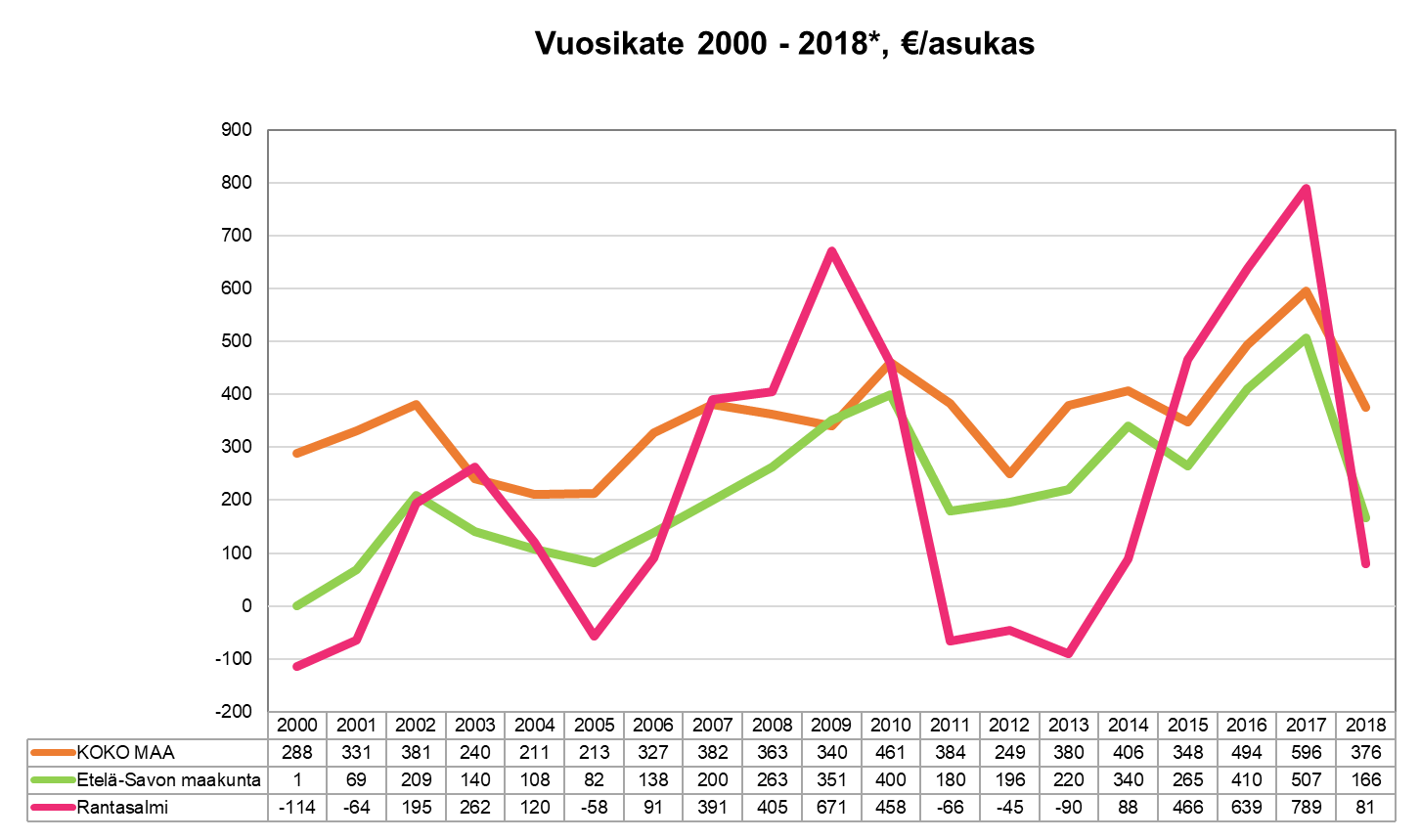 Lähde: ETELÄ-SAVON MAAKUNTALIITTO / Tilastokeskus (THL, Tilasto- ja indikaattoripankki Sotkanet sekä Kuntaliitto,  www.kunnat.net)
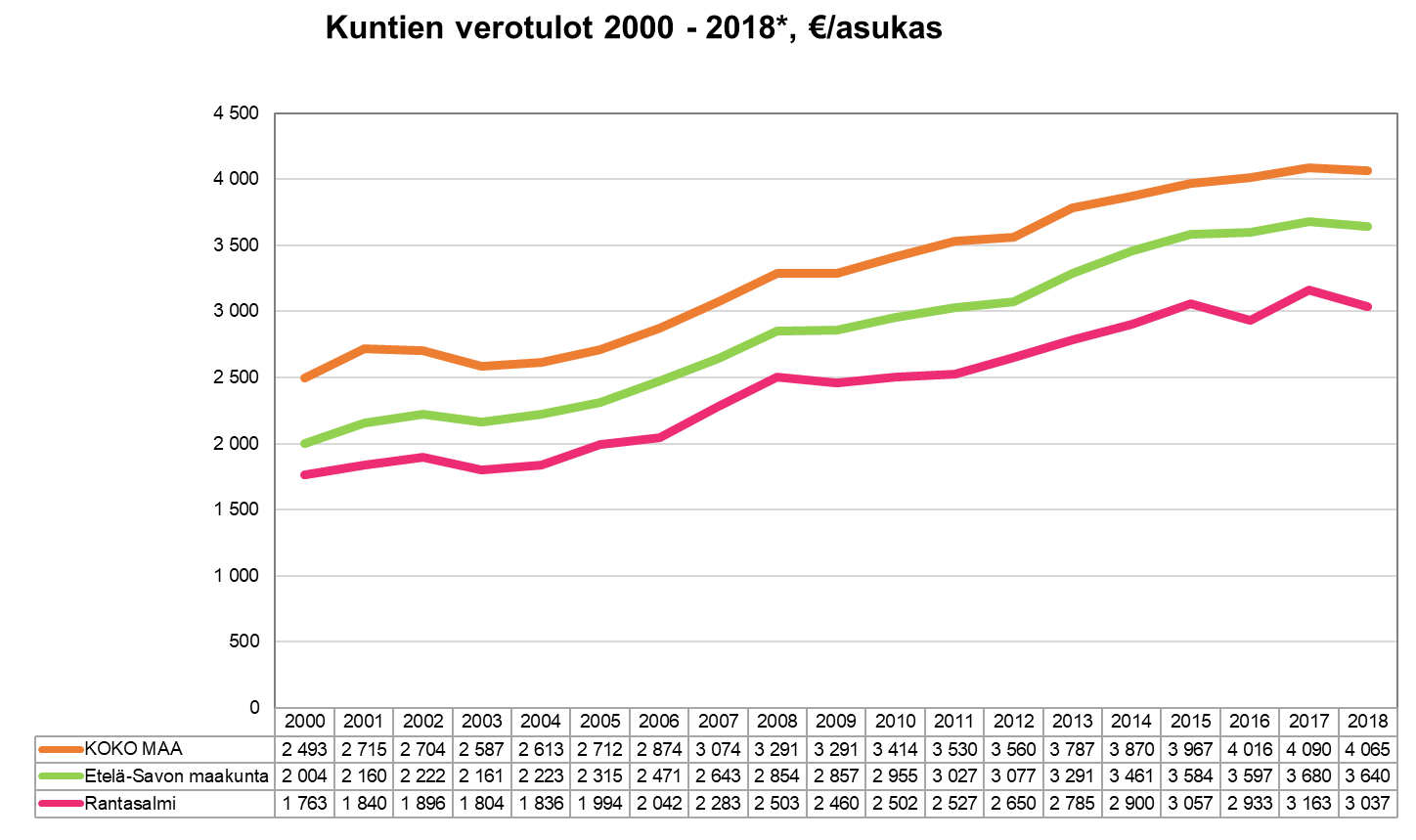 Lähde: ETELÄ-SAVON MAAKUNTALIITTO / Tilastokeskus (THL, Tilasto- ja indikaattoripankki Sotkanet sekä Kuntaliitto,  www.kunnat.net)
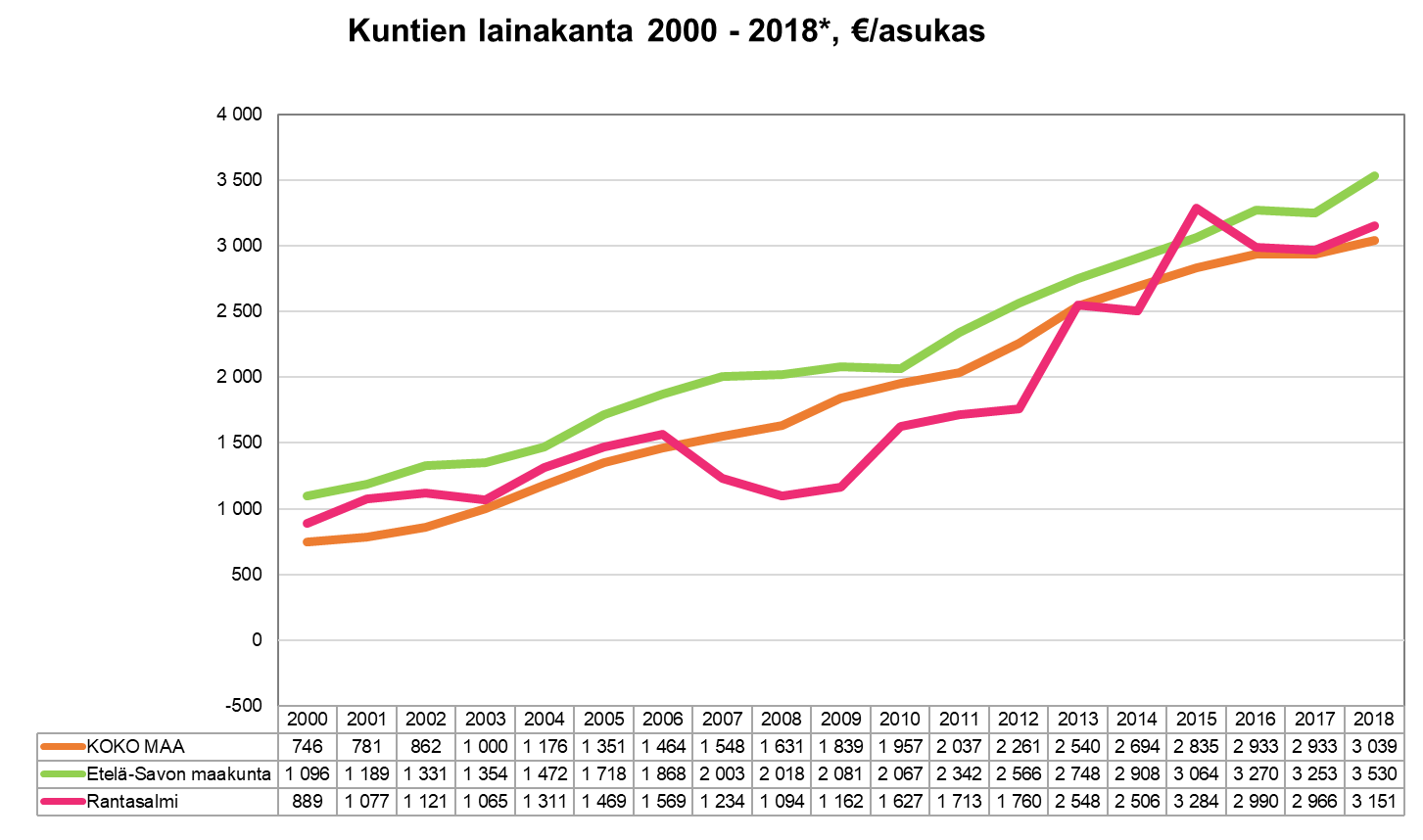 Lähde: ETELÄ-SAVON MAAKUNTALIITTO / Tilastokeskus (THL, Tilasto- ja indikaattoripankki Sotkanet sekä Kuntaliitto,  www.kunnat.net)
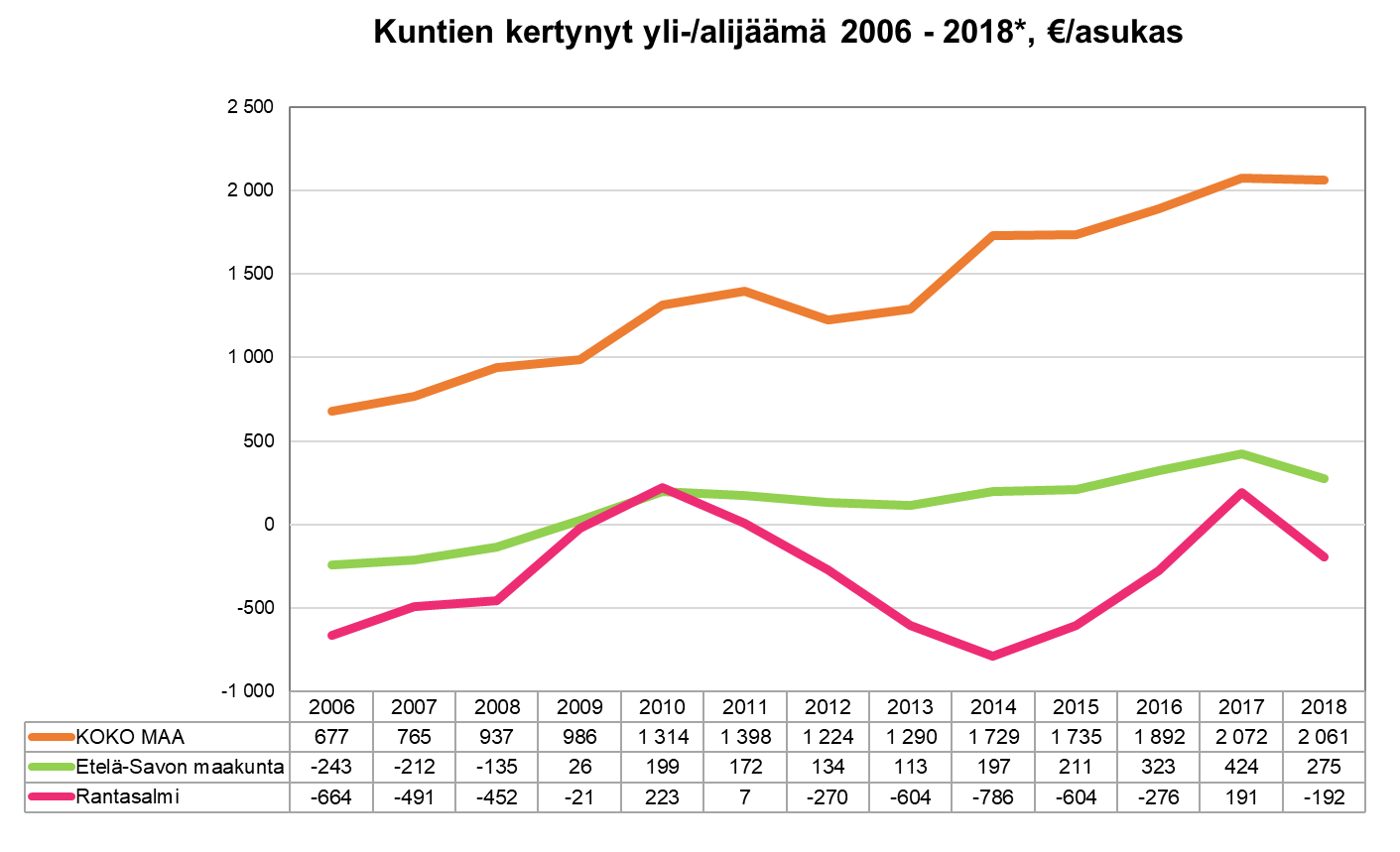 Lähde: ETELÄ-SAVON MAAKUNTALIITTO / Tilastokeskus (THL, Tilasto- ja indikaattoripankki Sotkanet sekä Kuntaliitto,  www.kunnat.net)
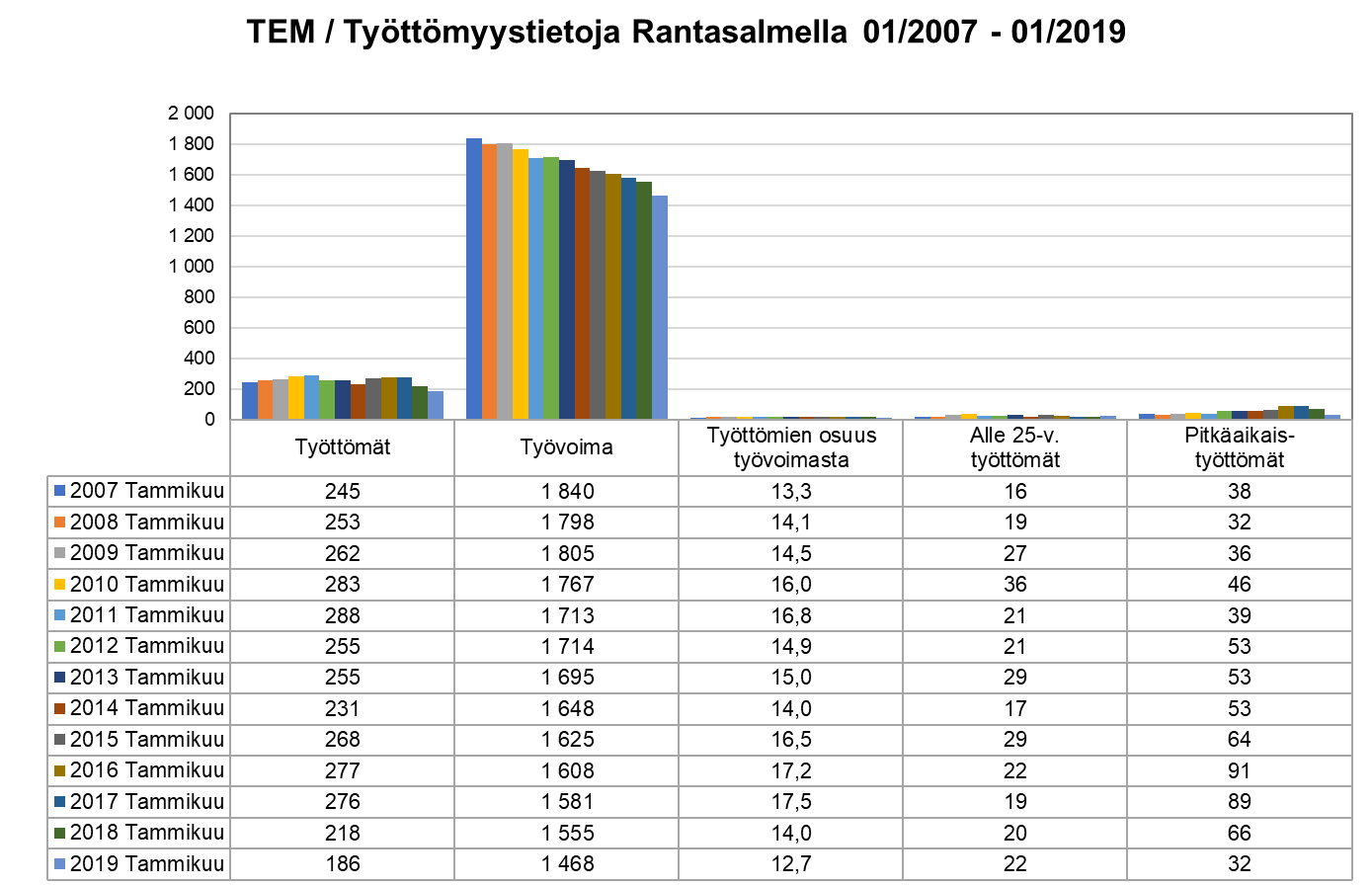 Lähde: ETELÄ-SAVON MAAKUNTALIITTO / Tilastokeskus, Statfin / Työ- ja elinkeinoministeriö, Työnvälitystilasto
Alueella työssäkäyvät (työpaikat) Rantasalmella 2000 - 2017
1 600
1 424
1 368
1 352
1 351
1 400
1 313
1 312
1 309
1 306
1 289
1 194
1 180
1 140
1 200
1 105
1 105
1 086
939
1 000
897
888
800
600
400
200
0
2000
2001
2002
2003
2004
2005
2006
2007
2008
2009
2010
2011
2012
2013
2014
2015
2016
2017
Lähde: ETELÄ-SAVON MAAKUNTALIITTO / Tilastokeskus, Statfin  > Väestö/Työssäkäynti / Alueella työssäkäyvät (työpaikat)
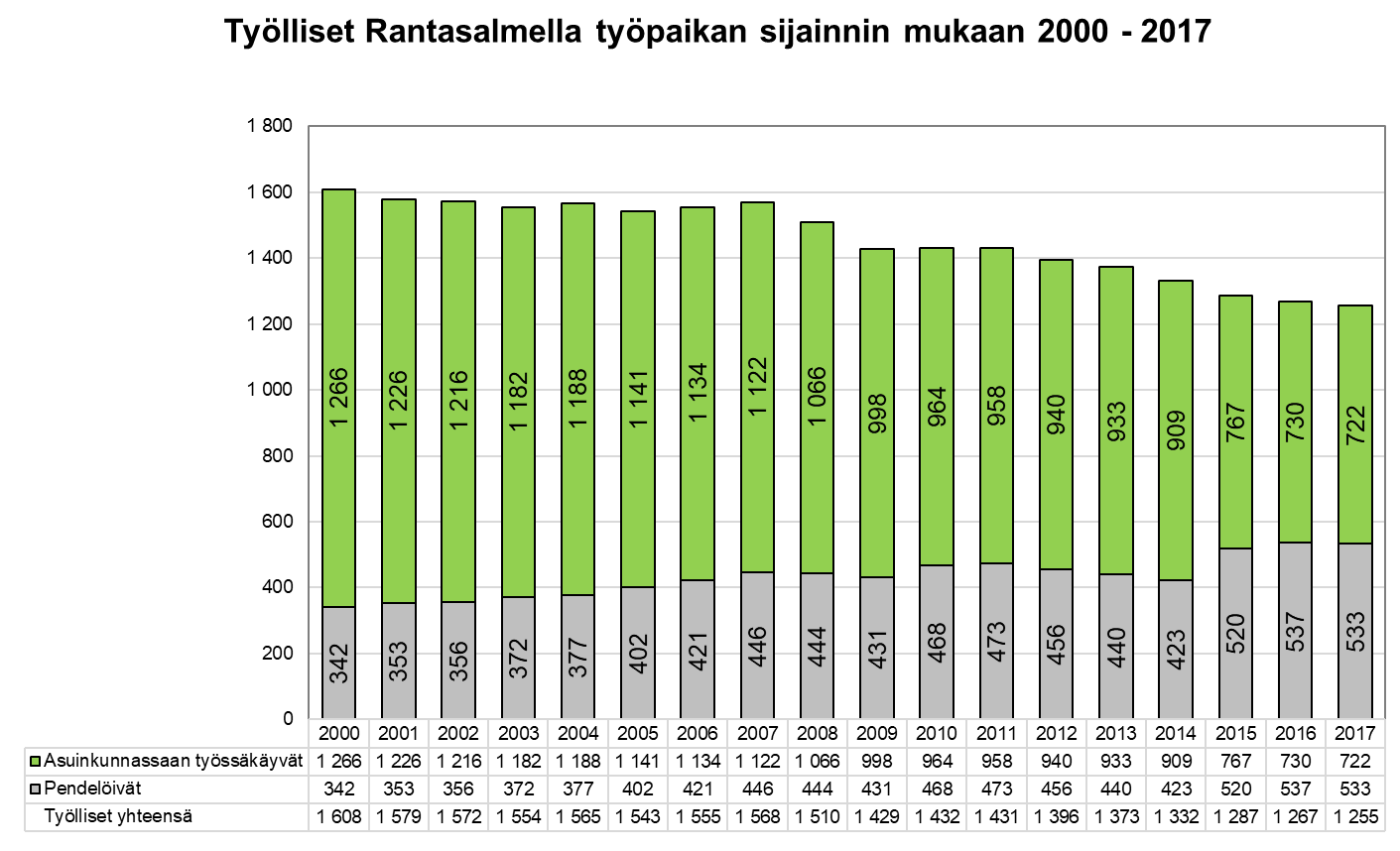 Lähde: ETELÄ-SAVON MAAKUNTALIITTO /Tilastokeskus - Työssäkäyntitilasto
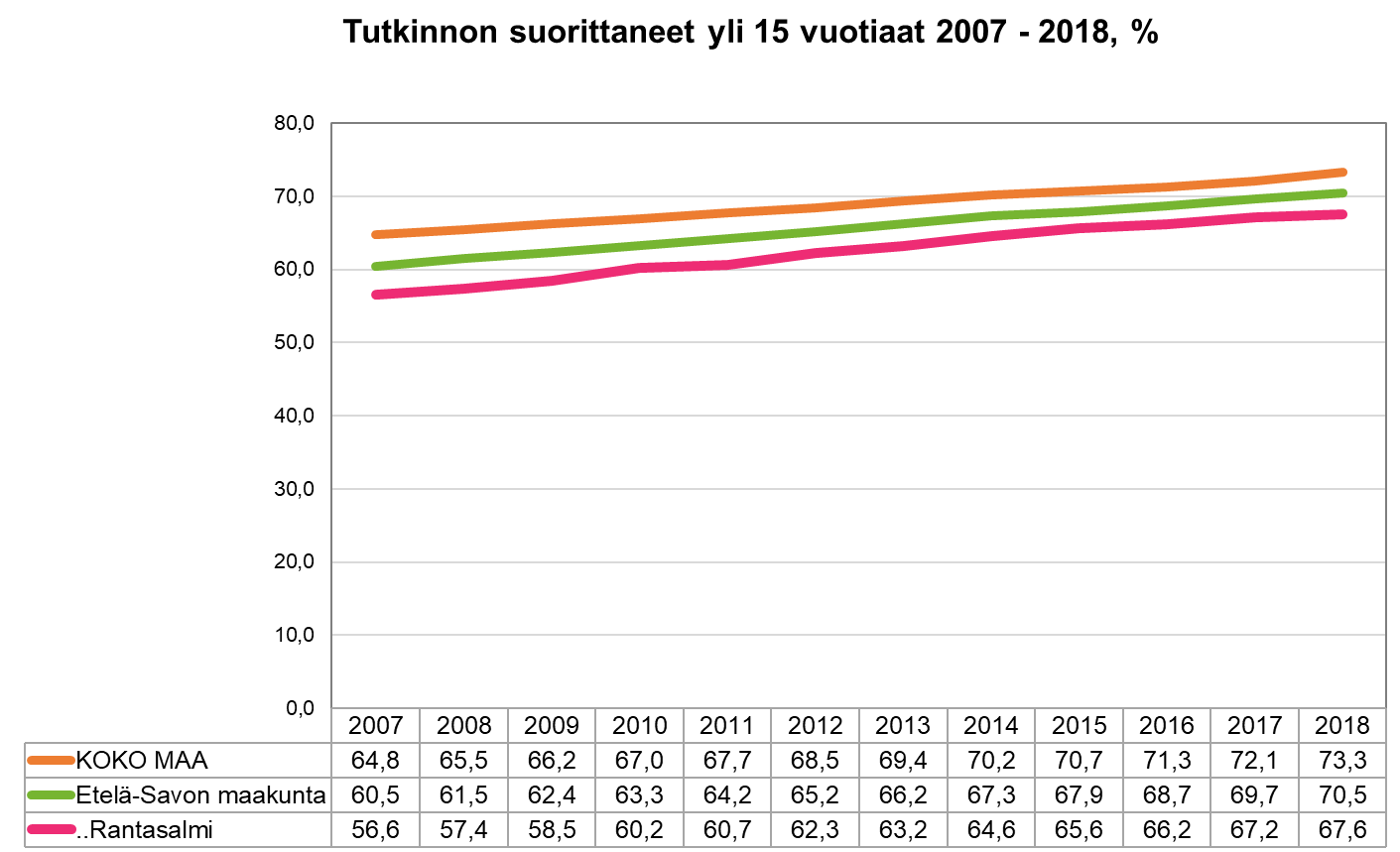 Lähde: ETELÄ-SAVON MAAKUNTALIITTO / Tilastokeskus, Statfin  > Koulutus/Väestön koulutusrakenne
Peruskoulun jälkeistä tutkintoa vailla olevat 25-29-vuotiaat Rantasalmella  2007 - 2018, lukumäärä
35
29
30
24
24
24
25
22
20
19
19
18
20
16
13
13
15
10
5
0
2007
2008
2009
2010
2011
2012
2013
2014
2015
2016
2017
2018
Lähde: ETELÄ-SAVON MAAKUNTALIITTO / Tilastokeskus, Statfin  > Koulutus/Väestön koulutusrakenne
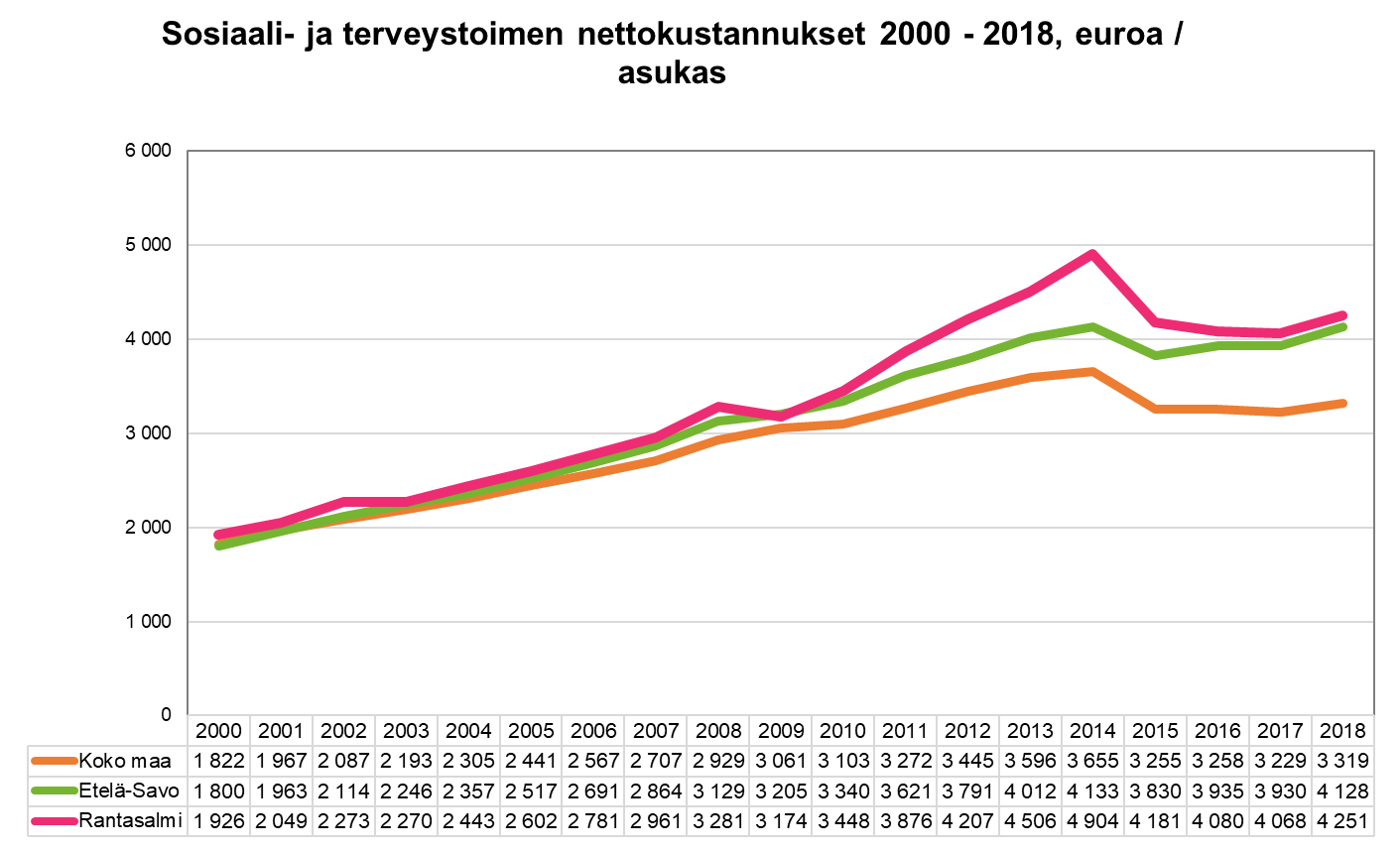 Lähde: ETELÄ-SAVON MAAKUNTALIITTO / THL, Tilasto- ja indikaattoripankki SOTKAnet, id:1073
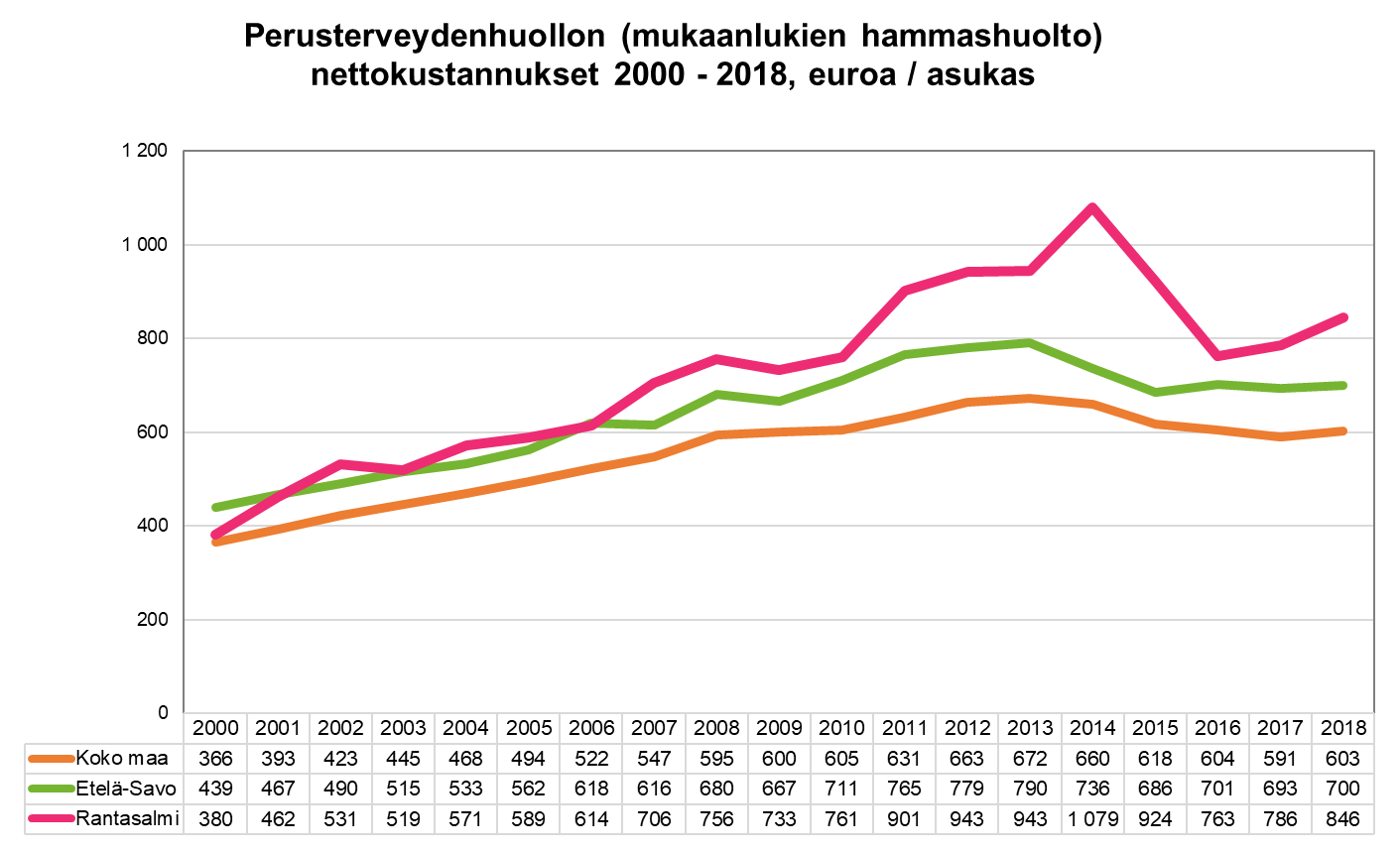 Lähde: ETELÄ-SAVON MAAKUNTALIITTO / THL, Tilasto- ja indikaattoripankki SOTKAnet, id:1072
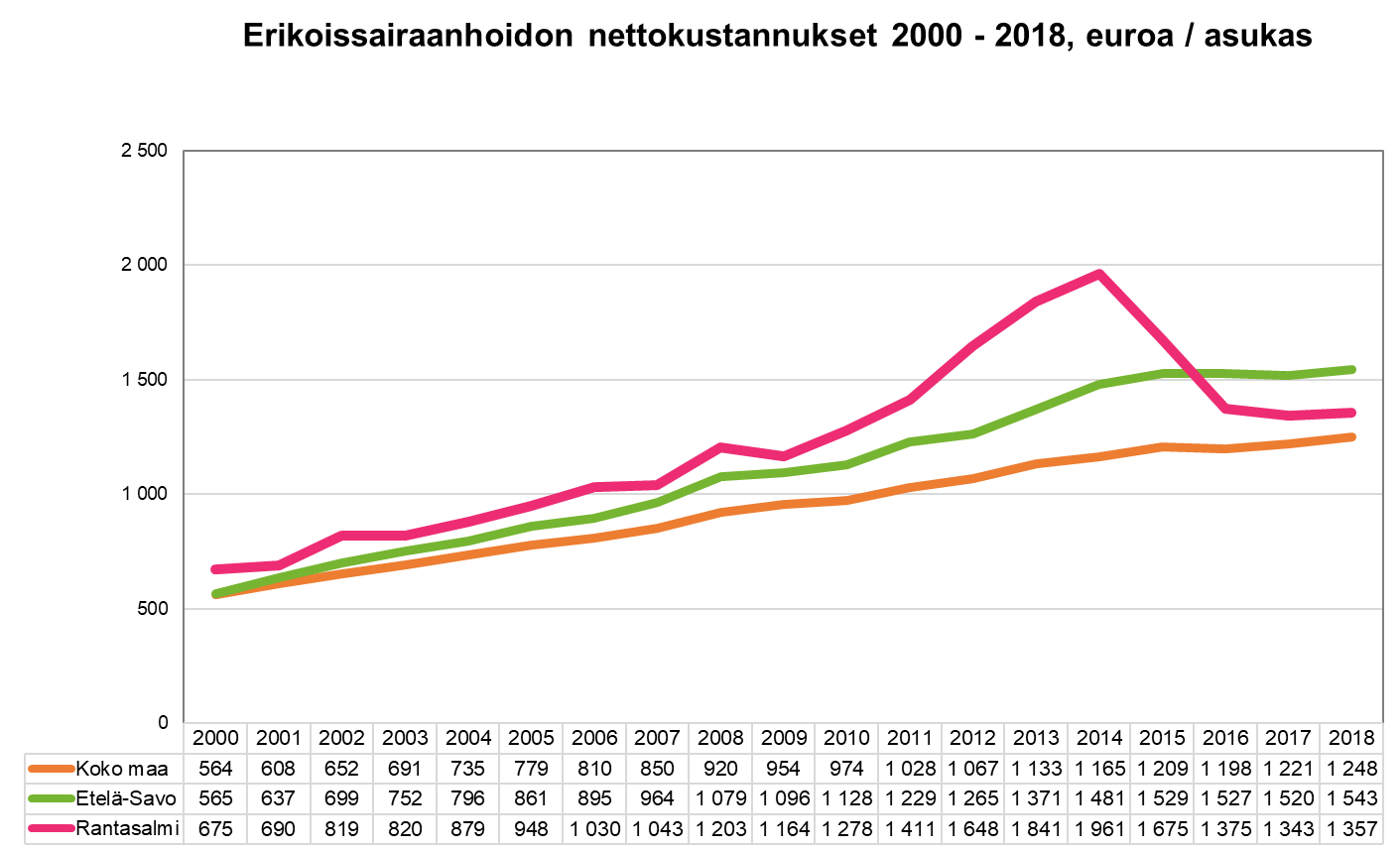 Lähde: ETELÄ-SAVON MAAKUNTALIITTO / THL, Tilasto- ja indikaattoripankki SOTKAnet, id:1071
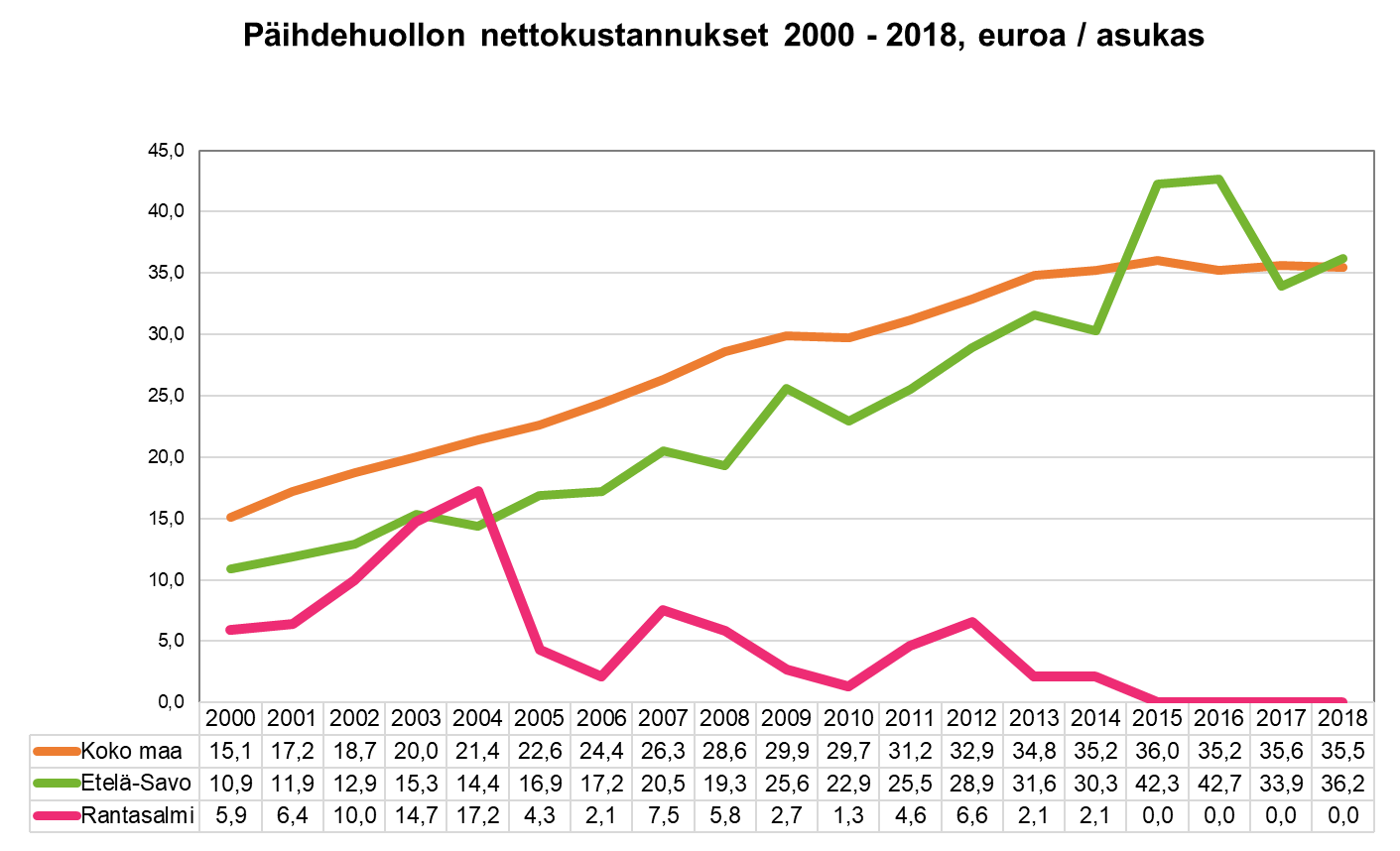 Lähde: ETELÄ-SAVON MAAKUNTALIITTO / THL, Tilasto- ja indikaattoripankki SOTKAnet, id:1273
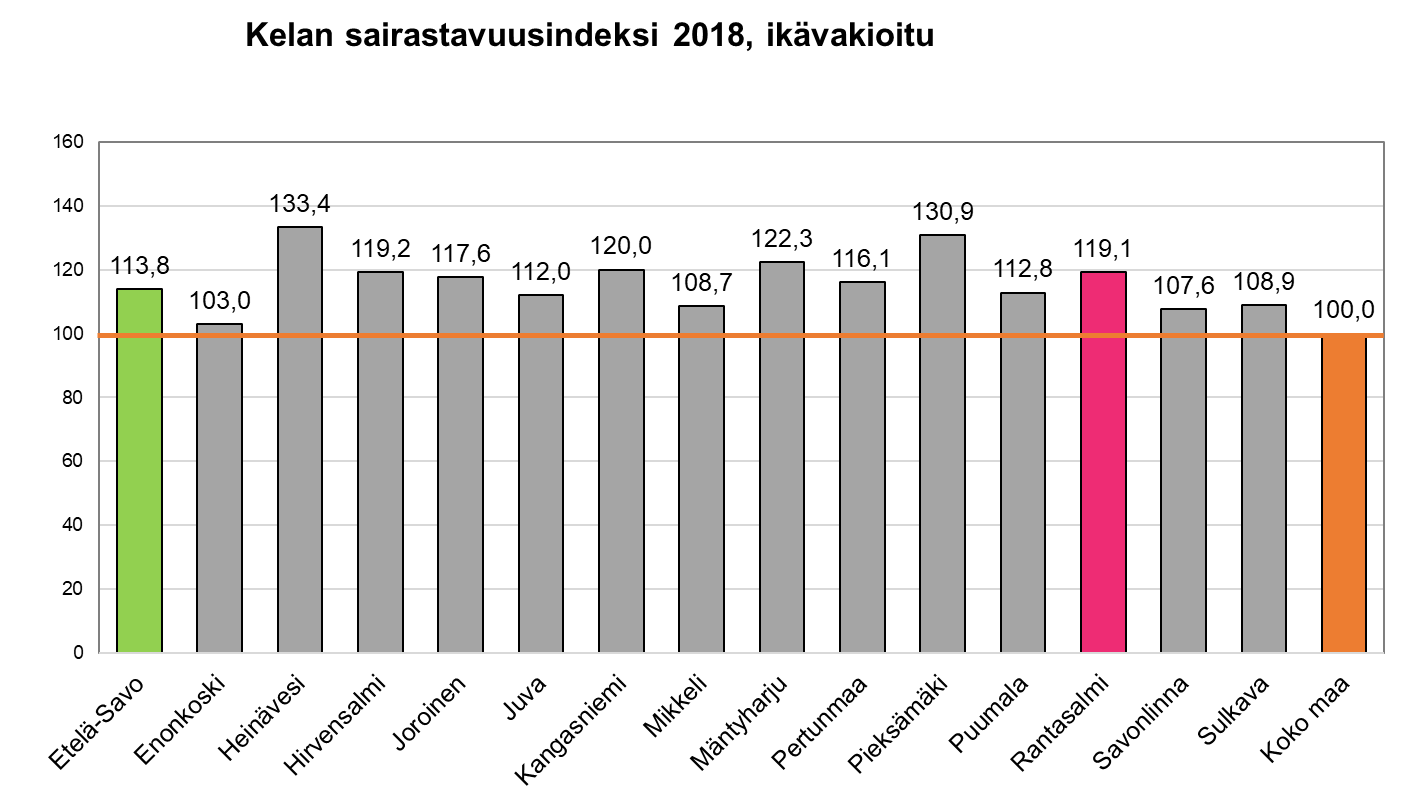 THL:n sairastavuusindeksi 2016, ikävakioitu
140,0
129,7
124,4
123,8
123,5
120,6
119,3
118,1
114,4
120,0
112,4
111,6
109,0
108,5
106,5
106,3
105,0
100,0
100,0


80,0


60,0


40,0


20,0


0,0
Lähde: ETELÄ-SAVON MAAKUNTALIITTO / THL, Tilasto- ja indikaattoripankki SOTKAnet, id:243
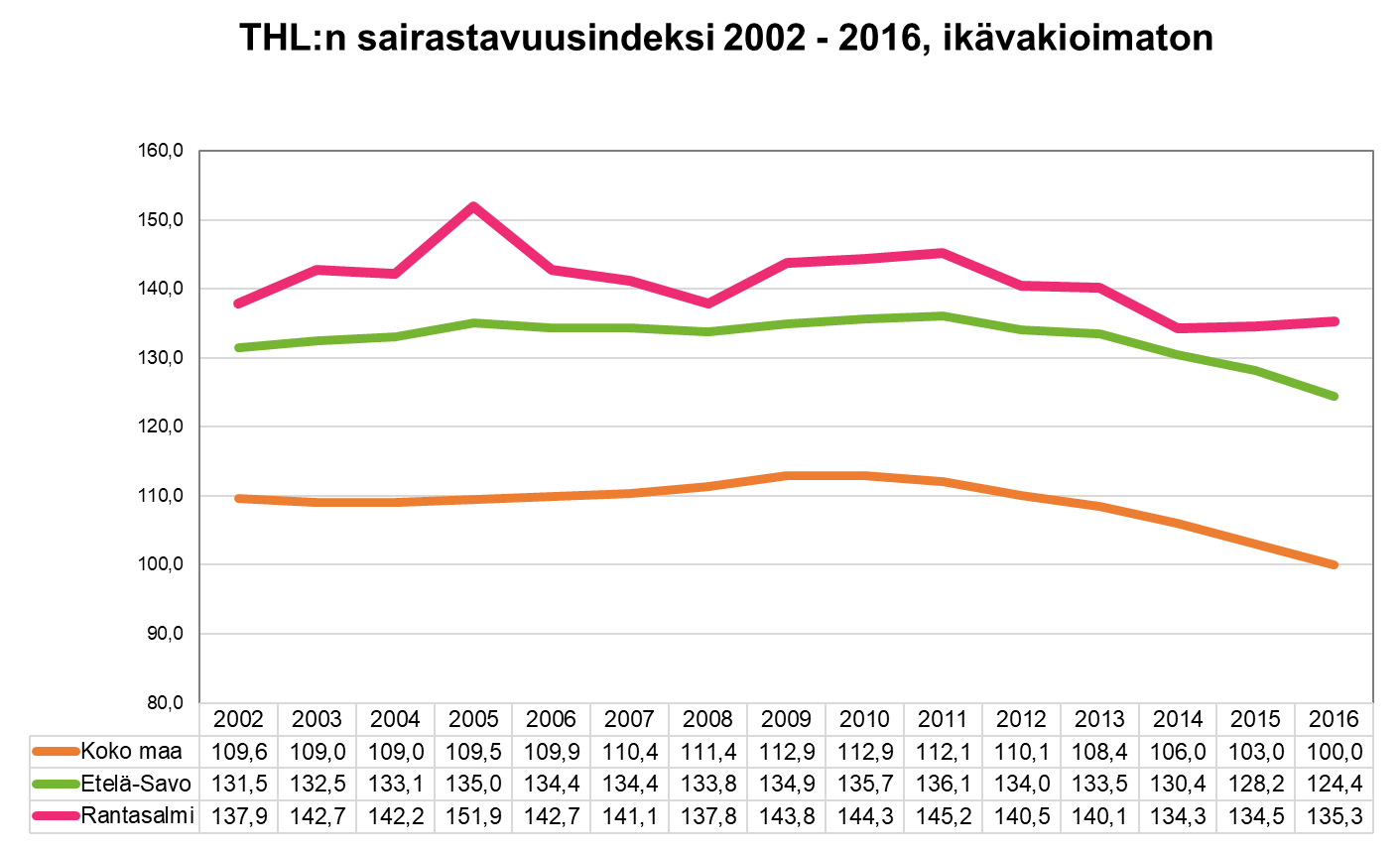 Lähde: ETELÄ-SAVON MAAKUNTALIITTO / THL, Tilasto- ja indikaattoripankki SOTKAnet, id:244
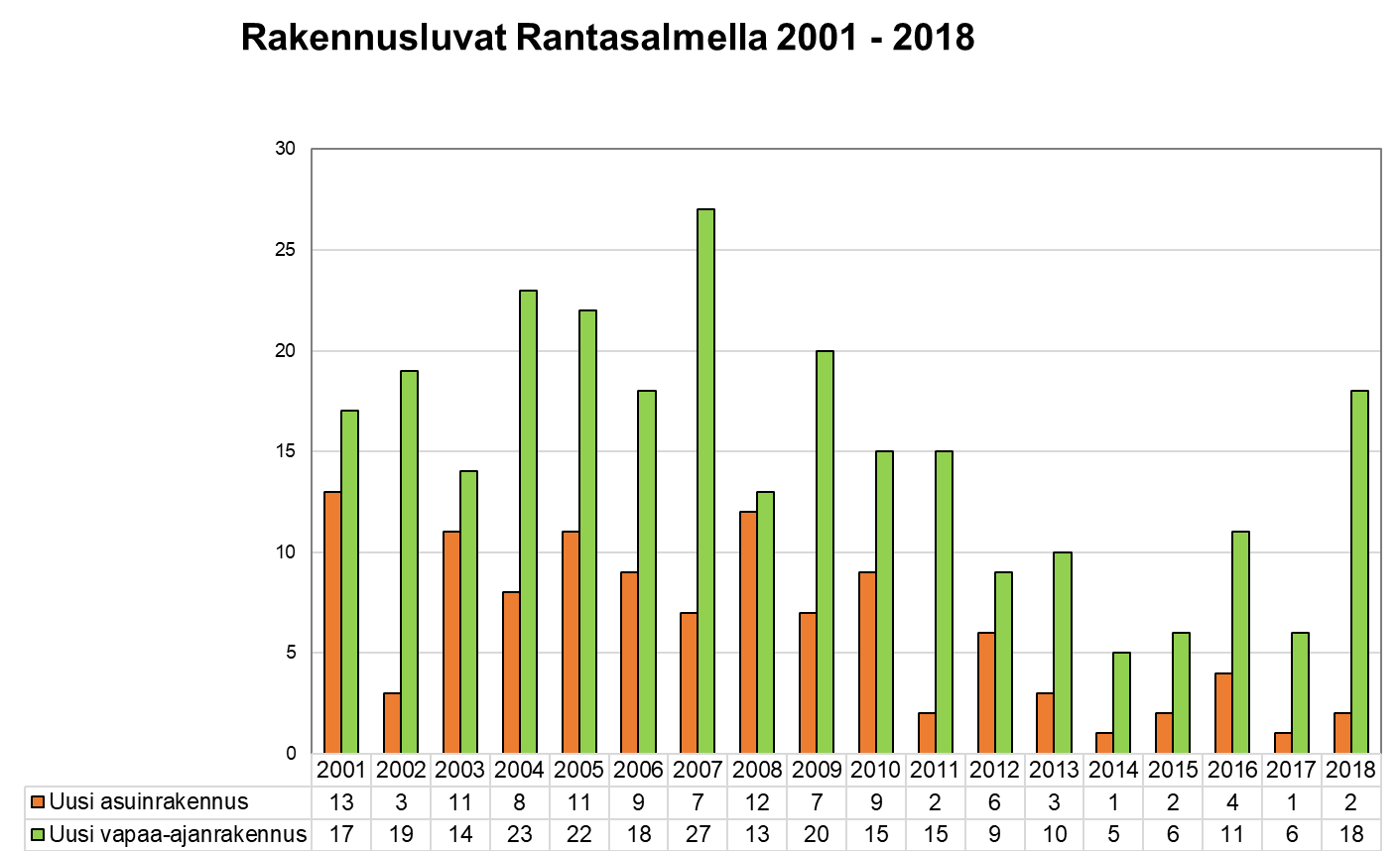 Lähde: ETELÄ-SAVON MAAKUNTALIITTO / Tilastokeskus
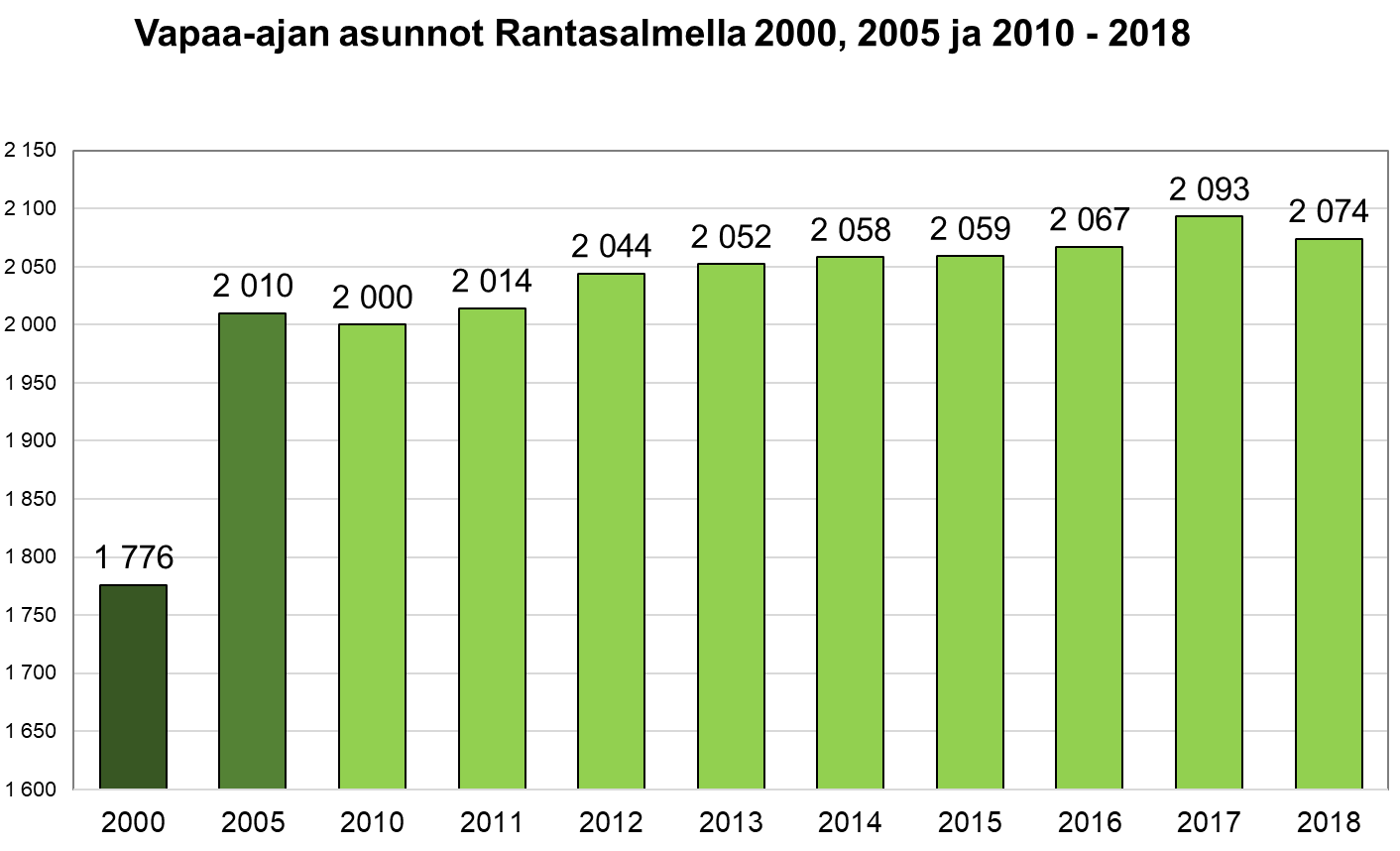 Lähde: ETELÄ-SAVON MAAKUNTALIITTO / Tilastokeskus, Statfin-tietokanta  > Asuminen/Rakennukset ja kesämökit